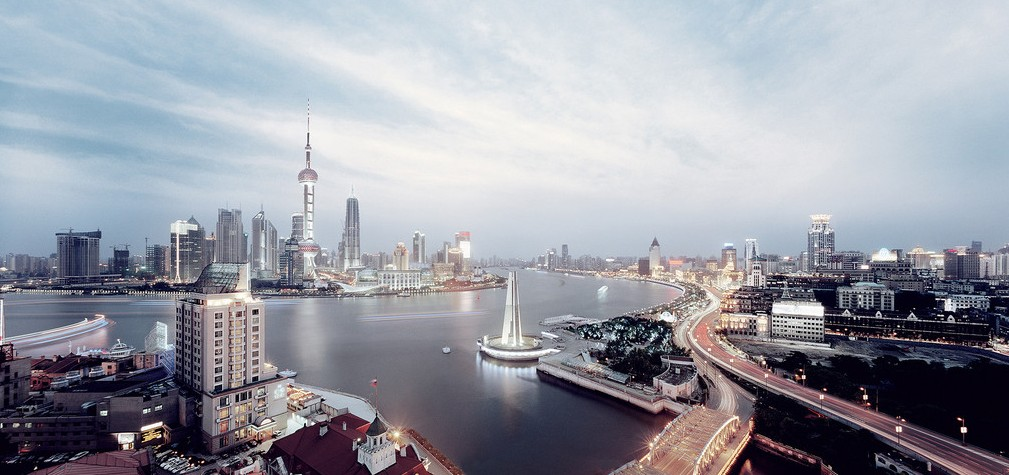 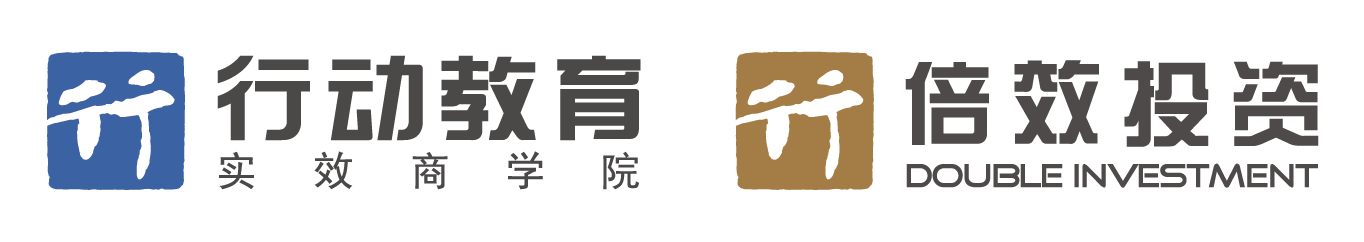 项 目 路 演 报 告
上海倍效投资管理有限公司
项目介绍
市场概况
行业分析
商业模式
竞争格局
经营现状
财务预测
1
2
3
4
5
6
7
目录
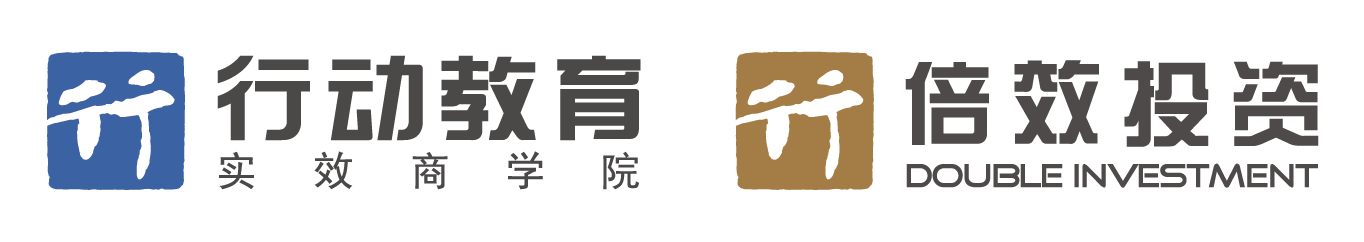 项目介绍
◆ 项目介绍
◆ 市场概况
◆ 行业分析
◆ 商业模式
◆ 竞争格局
◆ 经营现状
◆ 财务预测
目录
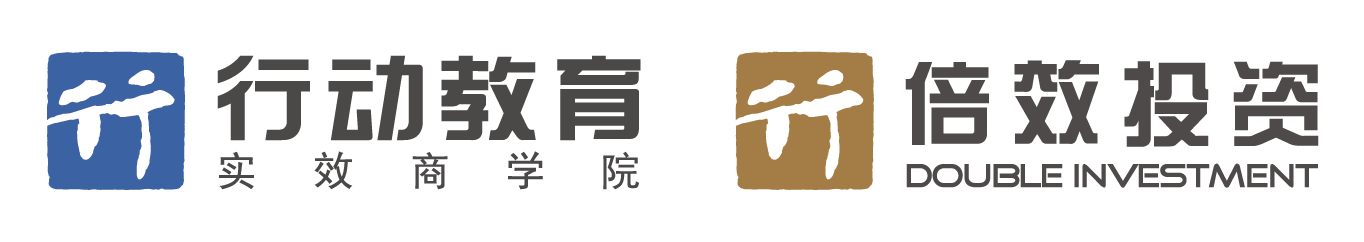 市场概况
◆ 项目介绍
◆ 市场概况
◆ 行业分析
◆ 商业模式
◆ 竞争格局
◆ 经营现状
◆ 财务预测
目录
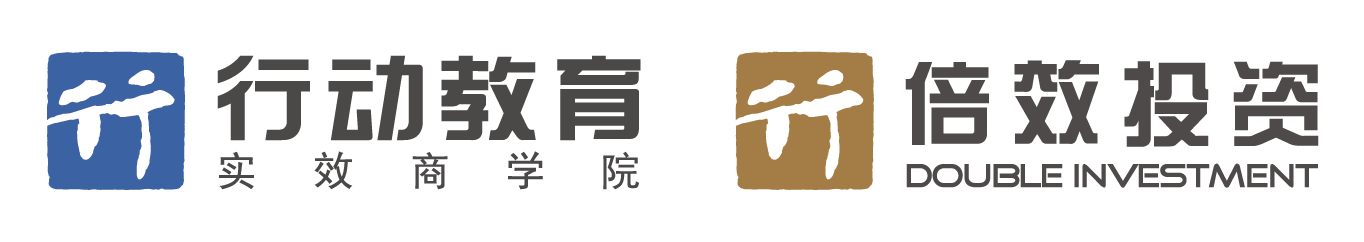 行业分析
◆ 项目介绍
◆ 市场概况
◆ 行业分析
◆ 商业模式
◆ 竞争格局
◆ 经营现状
◆ 财务预测
目录
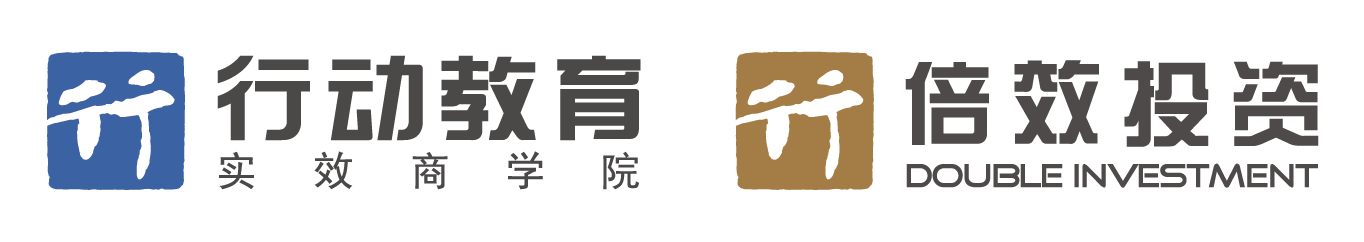 商业模式
◆ 项目介绍
◆ 市场概况
◆ 行业分析
◆ 商业模式
◆ 竞争格局
◆ 经营现状
◆ 财务预测
目录
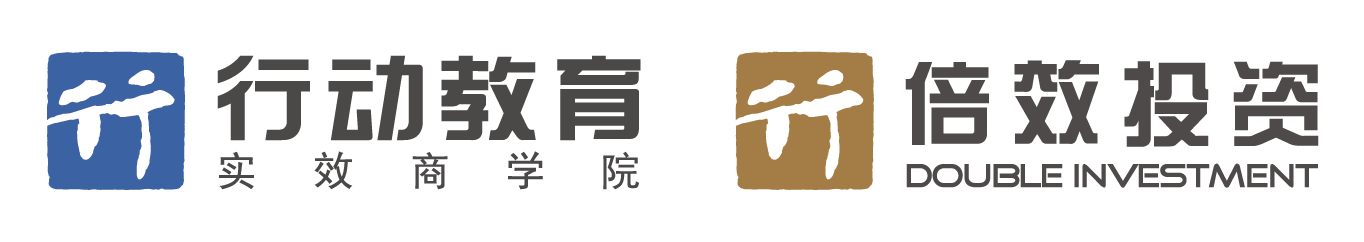 竞争格局
◆ 项目介绍
◆ 市场概况
◆ 行业分析
◆ 商业模式
◆ 竞争格局
◆ 经营现状
◆ 财务预测
目录
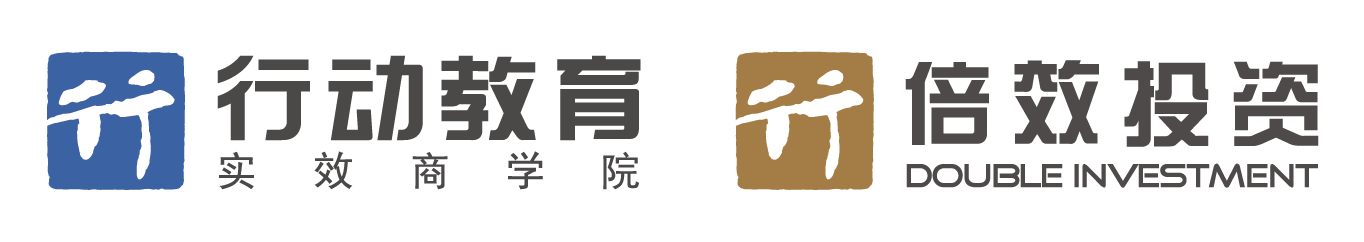 经营现状
◆ 项目介绍
◆ 市场概况
◆ 行业分析
◆ 商业模式
◆ 竞争格局
◆ 经营现状
◆ 财务预测
目录
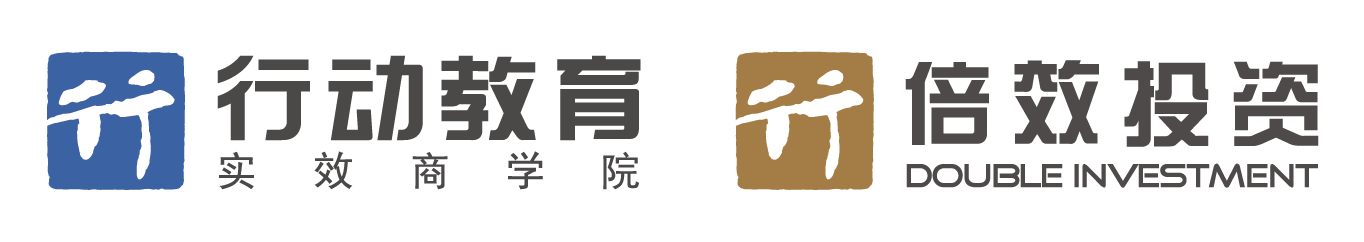 财务预测
◆ 项目介绍
◆ 市场概况
◆ 行业分析
◆ 商业模式
◆ 竞争格局
◆ 经营现状
◆ 财务预测
目录
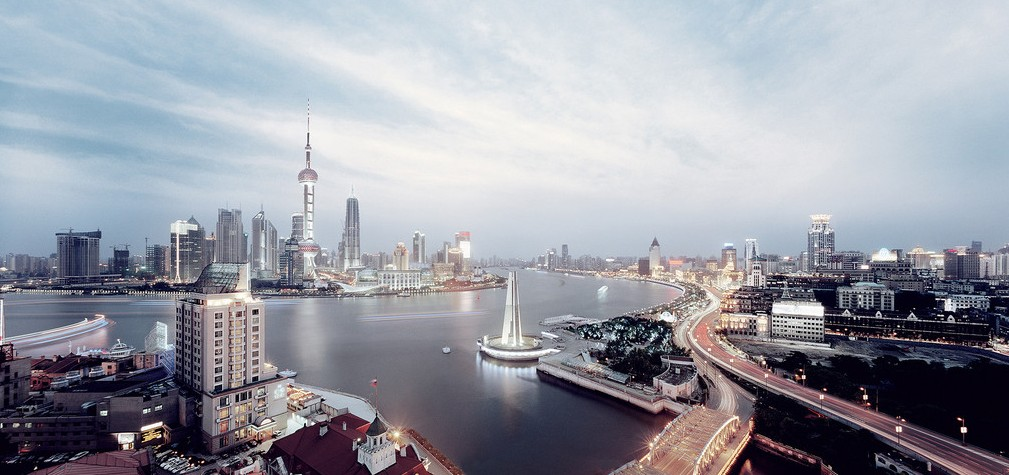 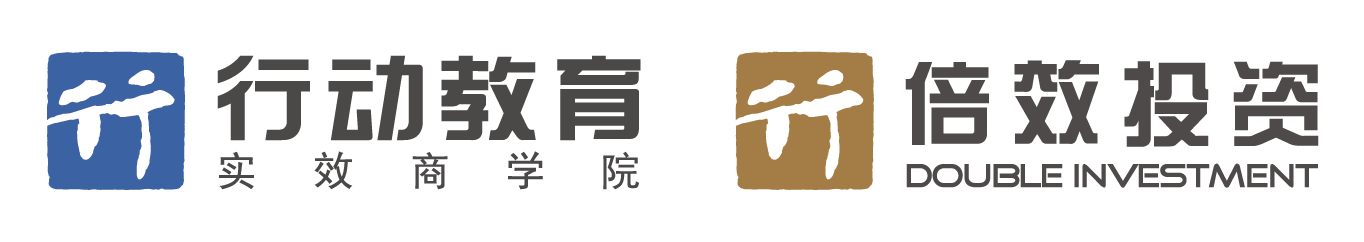 谢     谢
上海倍效投资管理有限公司